Національний університет оборони України 
Навчально-науковий інститут фізичної культури та
спортивно-оздоровчих технологій
Порядок вільного вибору освітніх компонентів та формування індивідуального навчального плану курсантами 1-курсу навчально-наукового інституту фізичної культури та спортивно-оздоровчих технологій
Нормативні документи
Закон України “Про освіту”
Закон України “Про вищу освіту”
Положення про організацію освітнього процесу у Національному університеті оборони України 
затверджене начальником Національного університету оборони України № 516/нод від 25.09.24
Навчально-науковий інститут фізичної культури та спортивно-оздоровчих технологій
Положення про вільний вибір освітніх компонентів у Національному університеті оборони України
Закон України “Про освіту”Права та обов'язки здобувачі освіти
Ст. 53

Здобувачі освіти мають право на:

  …індивідуальну освітню траєкторію, що реалізується, зокрема, через вільний вибір видів, форм і темпу здобуття освіти, закладів освіти і запропонованих ними освітніх програм, навчальних дисциплін та рівня їх складності, методів і засобів навчання…
Навчально-науковий інститут фізичної культури та спортивно-оздоровчих технологій
Закон України «Про освіту»
ст.1 п.9 
   Індивідуальна освітня траєкторія – персональний шлях реалізації особистісного потенціалу здобувача освіти, що ґрунтується на виборі здобувачем освіти, суб'єктів освітньої діяльності та запропонованих ними освітніх програм навчальних дисциплін і рівня їх складності методів і засобів навчання…
Закон України 
“Про вищу освіту”
ст.62 п.15 
   Вибір освітніх компонентів у межах, передбачених відповідною програмою та навчальним планом, в обсязі, що становить не менше як 10 відсотків загальної кількості кредитів ЄКТС…
Навчально-науковий інститут фізичної культури та спортивно-оздоровчих технологій
Положення про організацію освітнього процесу у Національному університеті оборони України
   
Вибіркові освітні компоненти (навчальні дисципліни) начального плану
призначені для забезпечення можливості здобувачу освіти поглибити
професійні знання у межах обраної освітньої програми та/або набути додаткові спеціальні професійні компетентності. Вибіркові навчальні дисципліни можуть обиратися здобувачами освіти самостійно як окремо, так і блоками, що формуються за ознакою можливості присудження відповідної кваліфікації або спорідненості компетентностей, що отримуються
Наказ начальника Національного університету оборони України № 516/нод від 25.09.24Положення про організацію освітнього процесу у Національному університеті оборони України
Індивідуальна освітня траєкторія формується шляхом складання ІНП здобувача, який включає обов'язковий та вибіркові частини
Індивідуальний навчальний план здобувача освіти Університету 
є документом здобувача вищої освіти, що містить графік освітнього процесу, інформацію про перелік і послідовність засвоєння освітніх компонентів, обсяг навчального навантаження з усіх видів освітньої діяльності, види індивідуальних завдань, відповідні форми контролю…
Навчально-науковий інститут фізичної культури та спортивно-оздоровчих технологій
В індивідуальному навчальному плані зазначаються перелік обов’язкових
освітніх компонентів та вибіркова частина. Вибіркова частина індивідуального навчального плану забезпечує виконання поглибленої підготовки за освітньою програмою та визначає характер майбутньої діяльності випускника і формується з переліку або блоків вибіркових навчальних дисциплін циклів загальної та професійної підготовки…
Форма ІНП складається на кожний рік навчання, є документом здобувача.
Закон України «Про освіту»
ст.1 п.11
   Індивідуальний навчальний план – документ, що визначає послідовність, форму і темп засвоєння здобувачем освіти освітніх компонентів освітньої програми з метою реалізації його індивідуальної освітньої траєкторії…
Навчально-науковий інститут фізичної культури та спортивно-оздоровчих технологій
Навчально-науковий інститут фізичної культури та спортивно-оздоровчих технологій
Навчально-науковий інститут фізичної культури та спортивно-оздоровчих технологій
Навчально-науковий інститут фізичної культури та спортивно-оздоровчих технологій
Каталог вибіркових дисциплін
Навчально-науковий інститут фізичної культури та спортивно-оздоровчих технологій
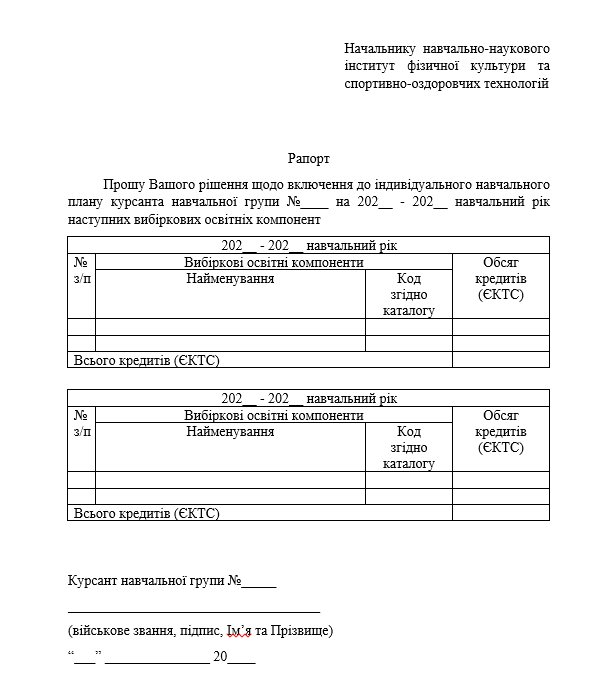 Навчально-науковий інститут фізичної культури та спортивно-оздоровчих технологій
Порядок вільного вибору освітніх компонентів та оформлення ІНП
Крок 1. Ознайомитись з освітньо-професійною програмою за посиланням.

Крок 2. Ознайомитись з навчальним планом в цілому та в частині, що стосується 1-го року навчання – перелік навчальних дисциплін, індивідуальне завдання, контрольні заходи.

Крок 3.  Відкрити форму індивідуального навчального плану на рік (2-гий семестр) із заповненою складовою обов'язкових дисциплін.

Крок 4. Ознайомитись з каталогом вибіркових навчальних дисциплін в частині, що стосується навчальної дисципліни  1 курсу за посиланням зробити вибір

Крок 5. Підготувати рапорт (форма за посиланням) щодо отримання освітніх компонентів за вільним вибором

Крок 6. Після прийняття рішення начальника інституту щодо формування навчальної групи для вивчення  вибіркових навчальних дисциплін ввести у форму індивідуального навчального плану отримані навчальні дисципліни, оформити індивідуальний навчальний план, підписати та здати до навчальної частини
Навчально-науковий інститут фізичної культури та спортивно-оздоровчих технологій
Вихідні дані для формування індивідуального навчального плану
1.  Презентація.

2.  Алгоритм з посиланнями.

5. Освітньо-професійна програма, навчальний план, каталог вибіркових дисциплін.

4. Індивідуальний навчальний план (із заповненою частиною щодо обов'язкових дисциплін).

6. Форма рапорту про оформлення навчальних дисциплін.
Навчально-науковий інститут фізичної культури та спортивно-оздоровчих технологій
Висновок
Реалізація права на вибір освітніх компонентів сприяє підвищенню якості освіти.

Це можливість формувати унікальний навчальний шлях, розвити компетенції та досягати особистих цілей.

Академічна свобода – основа успіху сучасної освіти.
Навчально-науковий інститут фізичної культури та спортивно-оздоровчих технологій
Слава Україні!
Героям Слава!